Prénom : ______________________
Le canari qui faisait pipi au nid
Coche la bonne réponse. 

1) Qui a fait pipi ?
	O Tipoussin
	O Tipoulet
	O Ticoq

2) Qui a des taches sur tout le corps à cause du pipi ?
	O le zèbre
	O le canari
	O la girafe

3) Qui fait un nœud au cou de la girafe ?
	O le tigre
	O la panthère
	O le lion

4) Avec quoi l’escargot se protège-t-il ?
	O avec un bonnet
	O avec un parapluie
	O avec un livre


Réponds par vrai ou faux.

- C’est Mamie poule qui raconte cette histoire.		O Vrai 	O Faux

- Le canari a fait un petit pipi .					O Vrai 	O Faux

- Le canari est seul dans son nid.				O Vrai 	O Faux

- Le hibou a des lunettes.						O Vrai 	O Faux

- L’autruche part en courant.					O Vrai 	O Faux
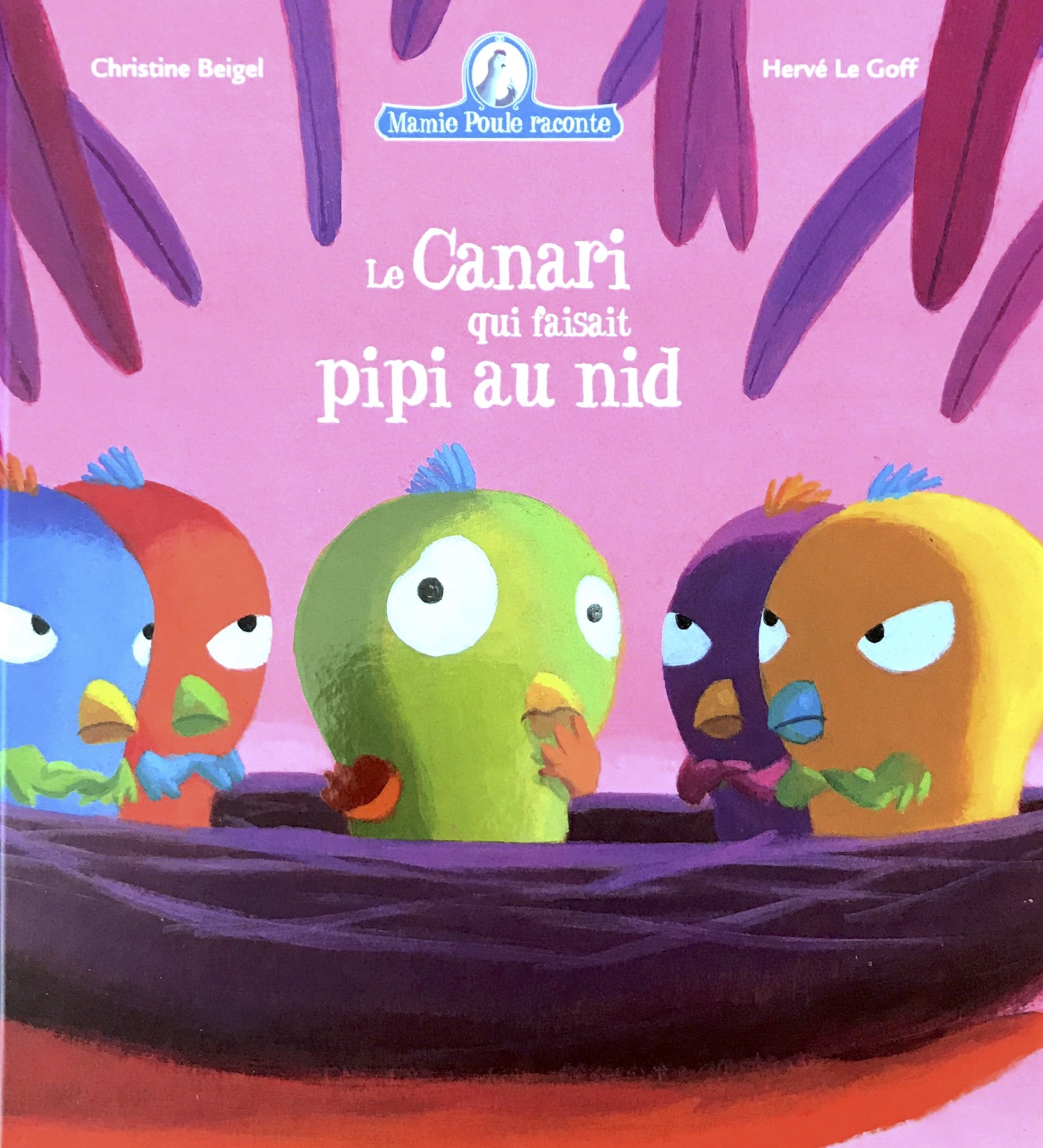 Le canari qui faisait pipi au nid
Numérote les images dans l’ordre de l’histoire.
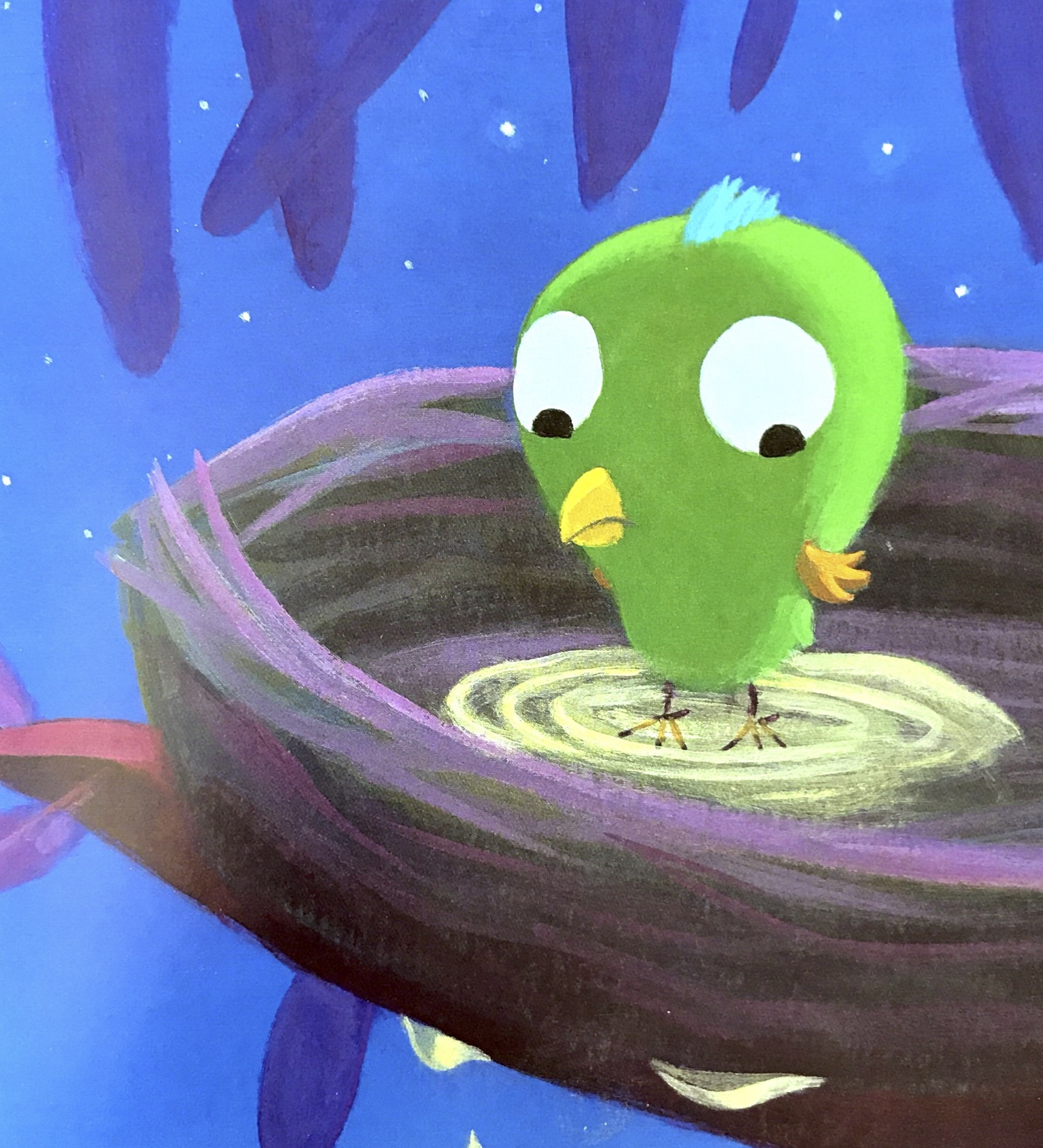 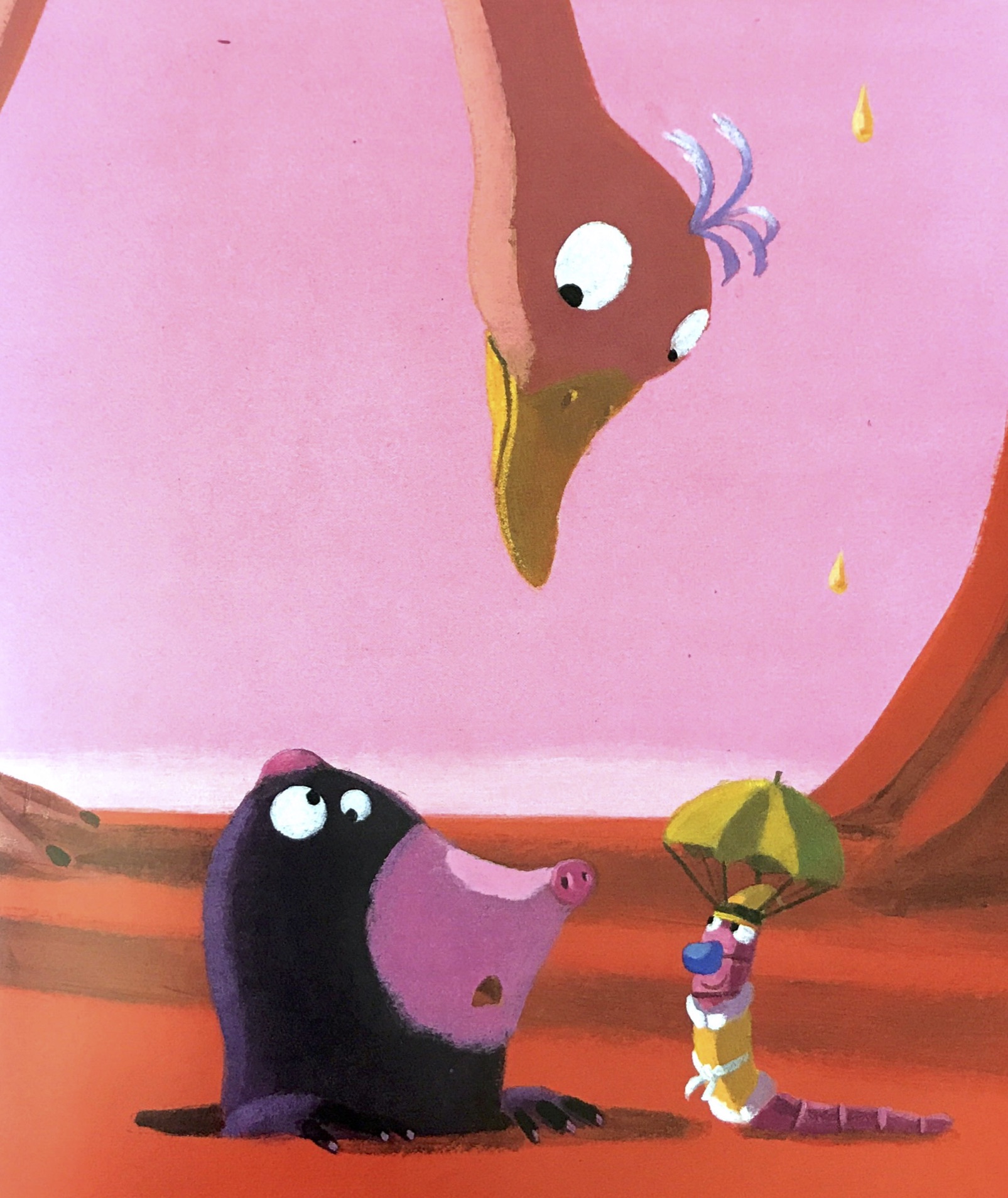 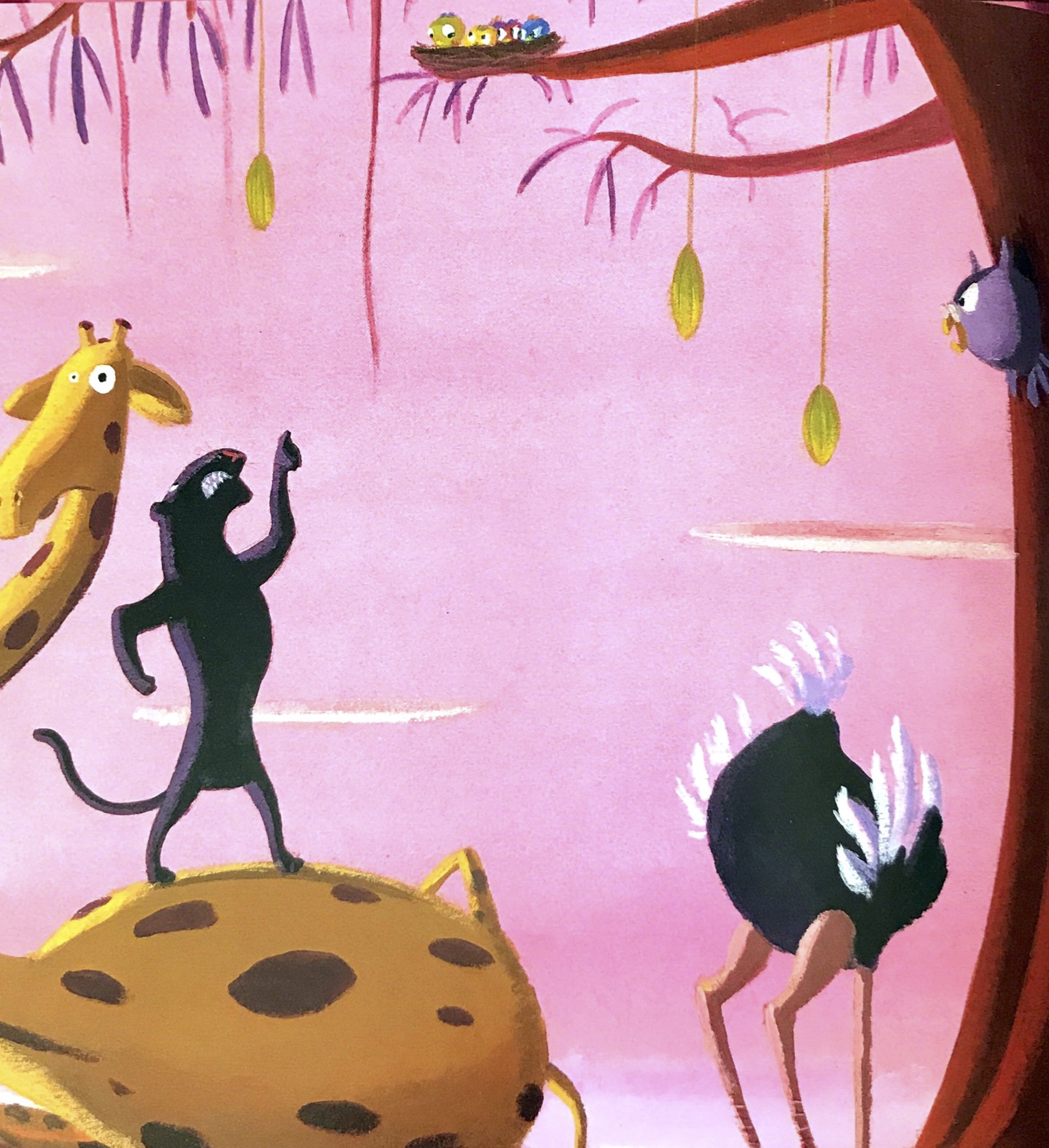 Quel conseil l’escargot donne-t-il au canari ?

_____________________________________________________________________________________________________

_____________________________________________________________________________________________________
Dessine tous les animaux de l’histoire.